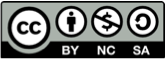 This work is licensed under the Creative Commons Attribution-Noncommercial-Share Alike 3.0 Unported License. To view a copy of this license, visit http://creativecommons.org/licenses/by-nc-sa/3.0/
Define
September 28, 2015
Slides adapted from d.leadership Define + Ideate slides (https://dschool.stanford.edu/groups/dleadership/wiki/59f08/dleadership_2015.html)
Additional resources from bootcamp bootleg (http://dschool.stanford.edu/wp-content/uploads/2011/03/BootcampBootleg2010v2SLIM.pdf)
[Speaker Notes: broke at 1:15 PM (45 minutes in) to do 30 minutes team work
then 22 minutes after the break to finish slides
had 13 minutes left over at the end (IN THE FUTURE: demo a needfinding unpacking exercise or have them do one)]
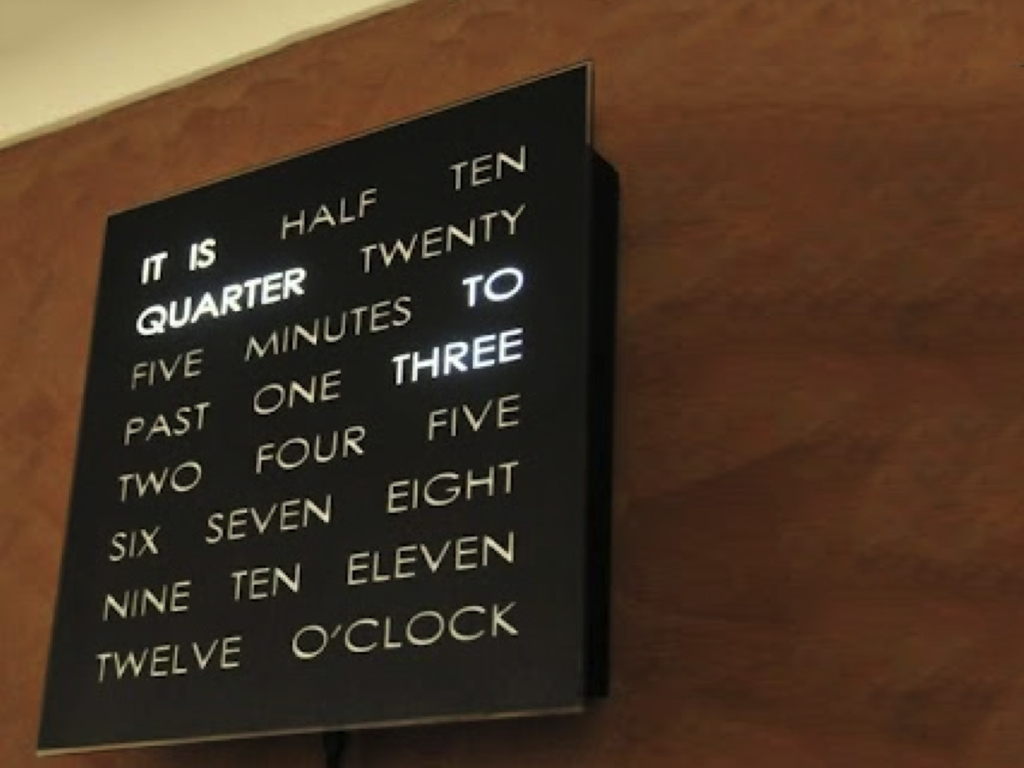 Hall of Fame or Shame?
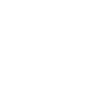 Text Clock
September 29, 2015
dt+UX: Design Thinking for User Experience Design, Prototyping & Evaluation
2
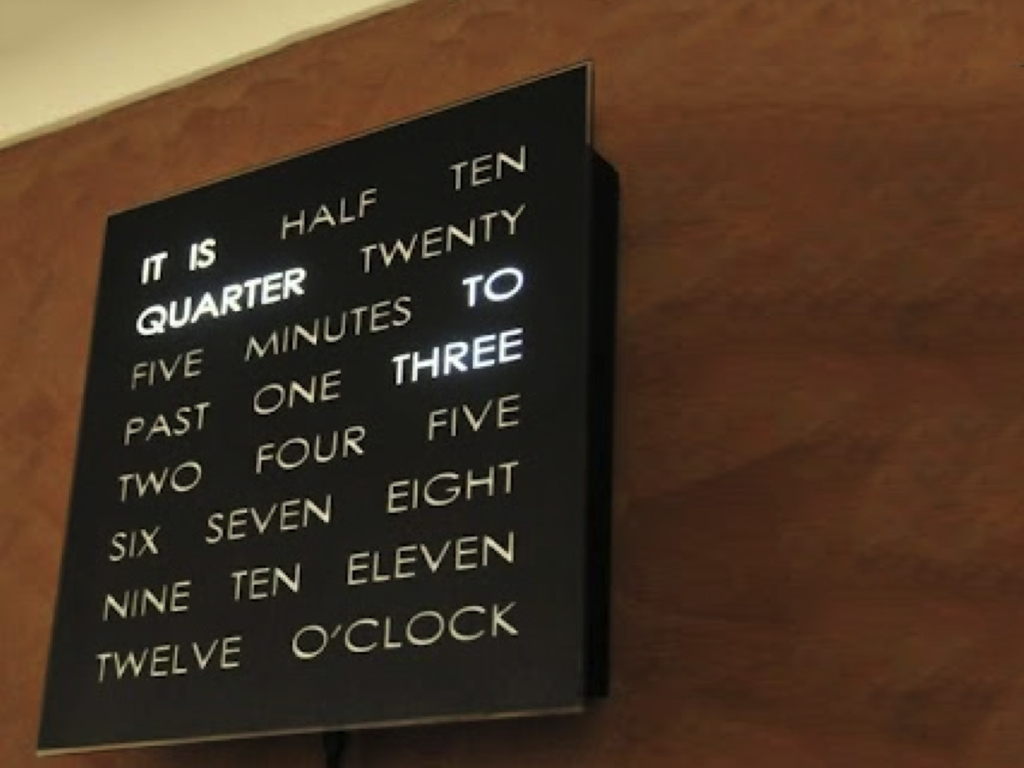 Hall of Shame!
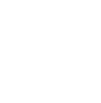 Text Clock
What is the purpose?
This slows you down!

Though it is fun…
September 29, 2015
dt+UX: Design Thinking for User Experience Design, Prototyping & Evaluation
3
Interface Hall of Shame or Fame?
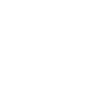 Bar of Soap
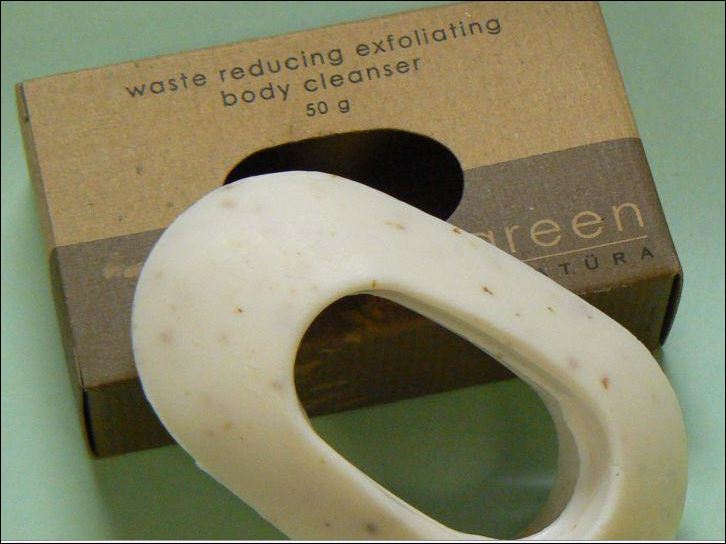 September 29, 2015
dt+UX: Design Thinking for User Experience Design, Prototyping & Evaluation
4
Interface Hall of Fame!
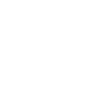 Bar of Soap
has a hole!
where would you find?
hotels
Easier to hold onto?
small sizes slip…
Eco-Friendly
doesn’t waste (50g)
full size is 120g
Tie a rope to it
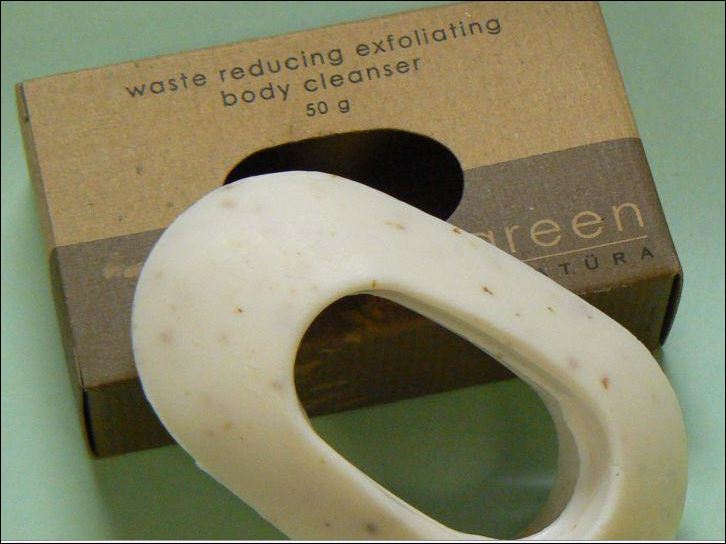 September 29, 2015
dt+UX: Design Thinking for User Experience Design, Prototyping & Evaluation
5
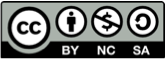 This work is licensed under the Creative Commons Attribution-Noncommercial-Share Alike 3.0 Unported License. To view a copy of this license, visit http://creativecommons.org/licenses/by-nc-sa/3.0/
Define
September 28, 2015
Slides adapted from d.leadership Define + Ideate slides (https://dschool.stanford.edu/groups/dleadership/wiki/59f08/dleadership_2015.html)
Additional resources from bootcamp bootleg (http://dschool.stanford.edu/wp-content/uploads/2011/03/BootcampBootleg2010v2SLIM.pdf)
Outline
Design thinking process
Inferring insights
Point of views
Practice the process
Team Meeting
September 29, 2015
dt+UX: Design Thinking for User Experience Design, Prototyping & Evaluation
7
Design Thinking
Define
Test
Ideate
Prototype
Empathize
September 29, 2015
dt+UX: Design Thinking for User Experience Design, Prototyping & Evaluation
8
[Speaker Notes: Last time we talked about Needfinding and Contextual Inquiry. This allows you to Empathize with your target customers and to see things from their perspective.]
Design Thinking
Define
September 29, 2015
dt+UX: Design Thinking for User Experience Design, Prototyping & Evaluation
9
[Speaker Notes: Now we want to use that information to focus in on a problem.]
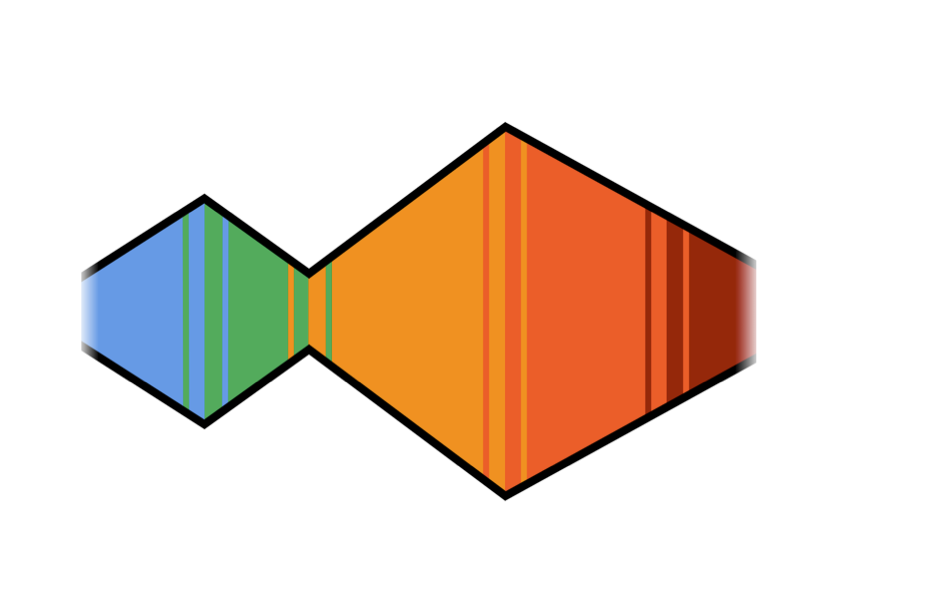 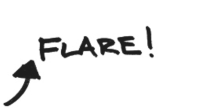 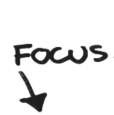 September 29, 2015
dt+UX: Design Thinking for User Experience Design, Prototyping & Evaluation
10
[Speaker Notes: So remember, the design process has areas where we flare and then we focus. This is often repeated. We flare by doing needfinding but then we try to use it to focus.]
Define
REALIZE
FOCUS
September 29, 2015
dt+UX: Design Thinking for User Experience Design, Prototyping & Evaluation
11
[Speaker Notes: We want to realize what is happening and use that to find a focus]
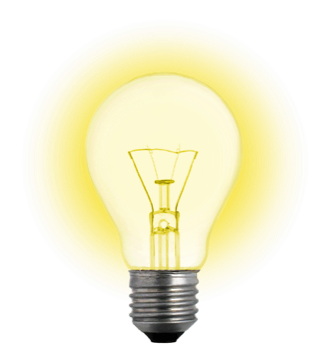 REALIZE 
NEW 
INSIGHTS
REFRAME THE PROBLEM. 
UNCOVER OPPORTUNITIES.
September 29, 2015
dt+UX: Design Thinking for User Experience Design, Prototyping & Evaluation
12
[Speaker Notes: It’s about making meaning.  Make sense of your empathy work to get to useful and actionable insights.  Insights uncover opportunities and help you think about the problem in a different way.
This leads to more exciting, novel and relevant solutions (once you get into ideation).]
OBSERVATION     			                        INSIGHT
INFER
ACTIONABLE
LEARNING
ABOUT 
PEOPLE
“I WONDER IF THIS MEANS . . .”
NOTICE
SOMETHING
September 29, 2015
dt+UX: Design Thinking for User Experience Design, Prototyping & Evaluation
13
[Speaker Notes: This inference is a LEAP]
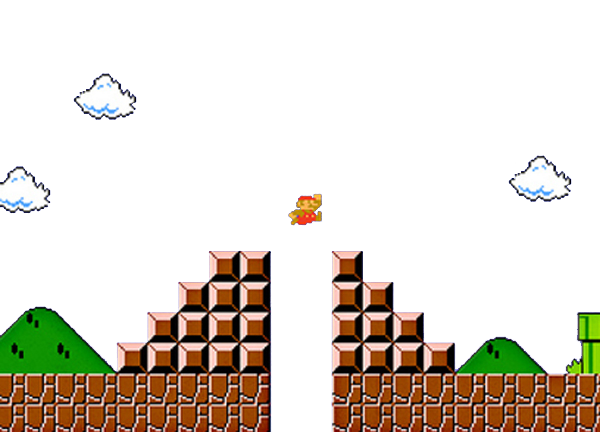 OBSERVATION + INFERENCE  =  INSIGHT
INFER
September 29, 2015
dt+UX: Design Thinking for User Experience Design, Prototyping & Evaluation
14
[Speaker Notes: Take a LEAP of inference]
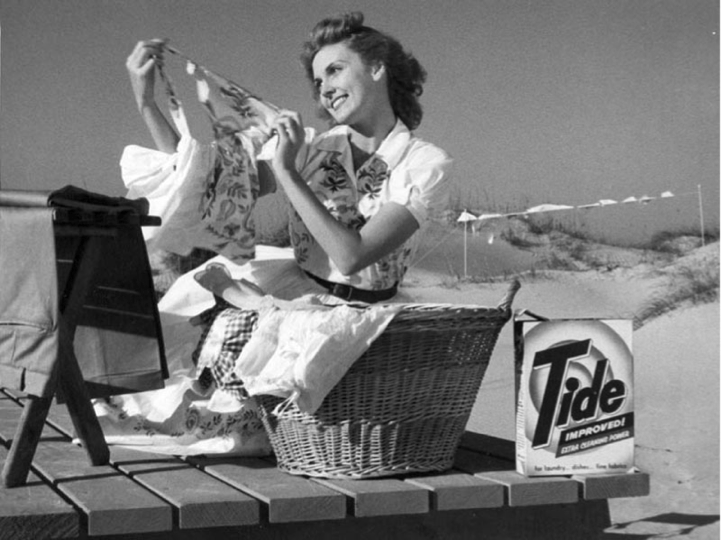 THE SELL:
TIDE REMOVES TOUGH STAINS
September 29, 2015
dt+UX: Design Thinking for User Experience Design, Prototyping & Evaluation
15
[Speaker Notes: As an example, one of alumni Claudia . . .

Tide used to think of their primary customer as a housewife with 2.5 children.  What do you think houswives want out of their laundry detergent?  Stains gone, germs killed. In the early 2000’s Tide realized that millennials were not buying laundry detergent as they had before.]
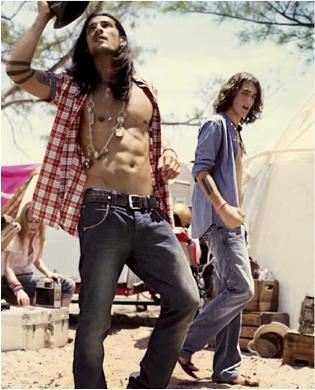 September 29, 2015
dt+UX: Design Thinking for User Experience Design, Prototyping & Evaluation
16
[Speaker Notes: So they did some empathy work with millenials – some in California.  What do you think individuals like this want in their laundry detergent?]
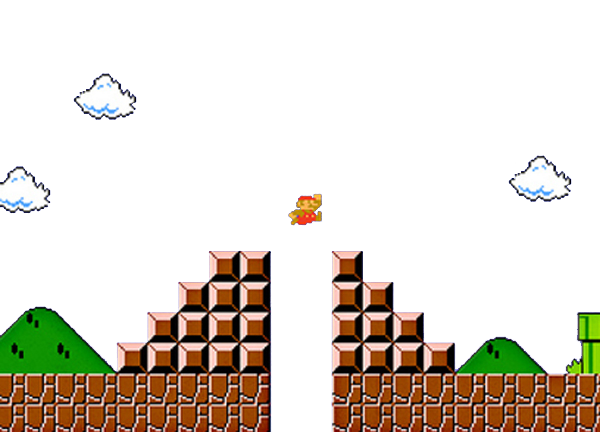 We heard: 
“I rarely wash my jeans, I want them to look great longer”
Millennials care about their clothes, and that means not cleaning them
We observed: 
Jeans on the back 
of a chair
abstracted statement
discrete observations
September 29, 2015
dt+UX: Design Thinking for User Experience Design, Prototyping & Evaluation
17
[Speaker Notes: “We observed: Jeans on the back of chairs, or in the closet -- but not in the laundry basket.”
“Millennials care about their clothes, and that means not cleaning them.” It’s not just laziness, they actually do care about how they look and how their clothes look.
And for them, keeping jeans looking good, means not washing them.
[Note: on the left are discrete observations -- on the right is a statement abstracted to a level of meaning that has implications for the project]]
The Perennial Objective:
IMPROVE THE STAIN-REMOVING PERFORMANCE OF TIDE


The Realization:
IT’S NOT ABOUT CLEANING.  IT’S ABOUT CARING FOR CLOTHES.
September 29, 2015
dt+UX: Design Thinking for User Experience Design, Prototyping & Evaluation
18
Define
REALIZE
FOCUS
September 29, 2015
dt+UX: Design Thinking for User Experience Design, Prototyping & Evaluation
19
[Speaker Notes: The definition phase is about making realizations and then creating a focus for your work]
FOCUS 
ON ONE MEANINGFUL CHALLENGE
September 29, 2015
dt+UX: Design Thinking for User Experience Design, Prototyping & Evaluation
20
Focus by Writing a “Point of View”
A unique, concise reframing of the problem that is grounded in use needs & insights.
September 29, 2015
dt+UX: Design Thinking for User Experience Design, Prototyping & Evaluation
21
[Speaker Notes: A what?]
Focus by Writing a “Point of View”
WE MET . . .
(user you are inspired by)

WE WERE AMAZED TO REALIZE. . .
(insight—verb reflecting user needs)

IT WOULD BE GAME-CHANGING TO. . .
(Synthesized statement to leverage in designing solution. 
NOT just a reason for the need! )
September 29, 2015
dt+UX: Design Thinking for User Experience Design, Prototyping & Evaluation
22
[Speaker Notes: Focus your work by writing a Point of View.  Three straight-forward sentences.

(We met): “What specific person did you meet that inspires your work?”
(We were amazed to realize:) “This is your insight.  Tell us something we didn’t know or wouldn’t have thought about before we started this project.  What unique new perspective do you have now?”
(It would be game-changing to:) “This is your call to action.  Build on your insight and take an aspirational stance on what you can do as a team.  This isn’t your solution -- it is the problem to be solved.  A problem with a more informed perspective.”]
Focus by Writing a “Point of View”
WE MET . . .
a young millennial living in SoCal

WE WERE AMAZED TO REALIZE. . .
he protects & preserves clothing by not washing them often

IT WOULD BE GAME-CHANGING TO. . .
help him care for his clothes while keeping them clean
September 29, 2015
dt+UX: Design Thinking for User Experience Design, Prototyping & Evaluation
23
[Speaker Notes: We met a young man living in an apartment in Southern California.  
We were amazed to realize he and other millennials care about their clothes, and that means NOT cleaning them.  
	– this is a reflection of how much he cares for his clothes!
It would be game-changing to help them care FOR their clothes while keeping them clean.]
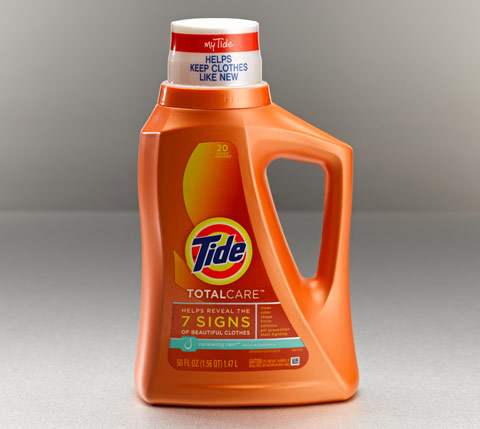 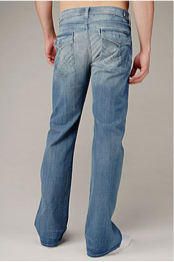 September 29, 2015
dt+UX: Design Thinking for User Experience Design, Prototyping & Evaluation
24
[Speaker Notes: This is the product that was developed out of the empathy and define work done by Tide.  Tide Total Care doesn’t remove the yellow “stains”/dye in high-end fashionable jeans purchased by millennials]
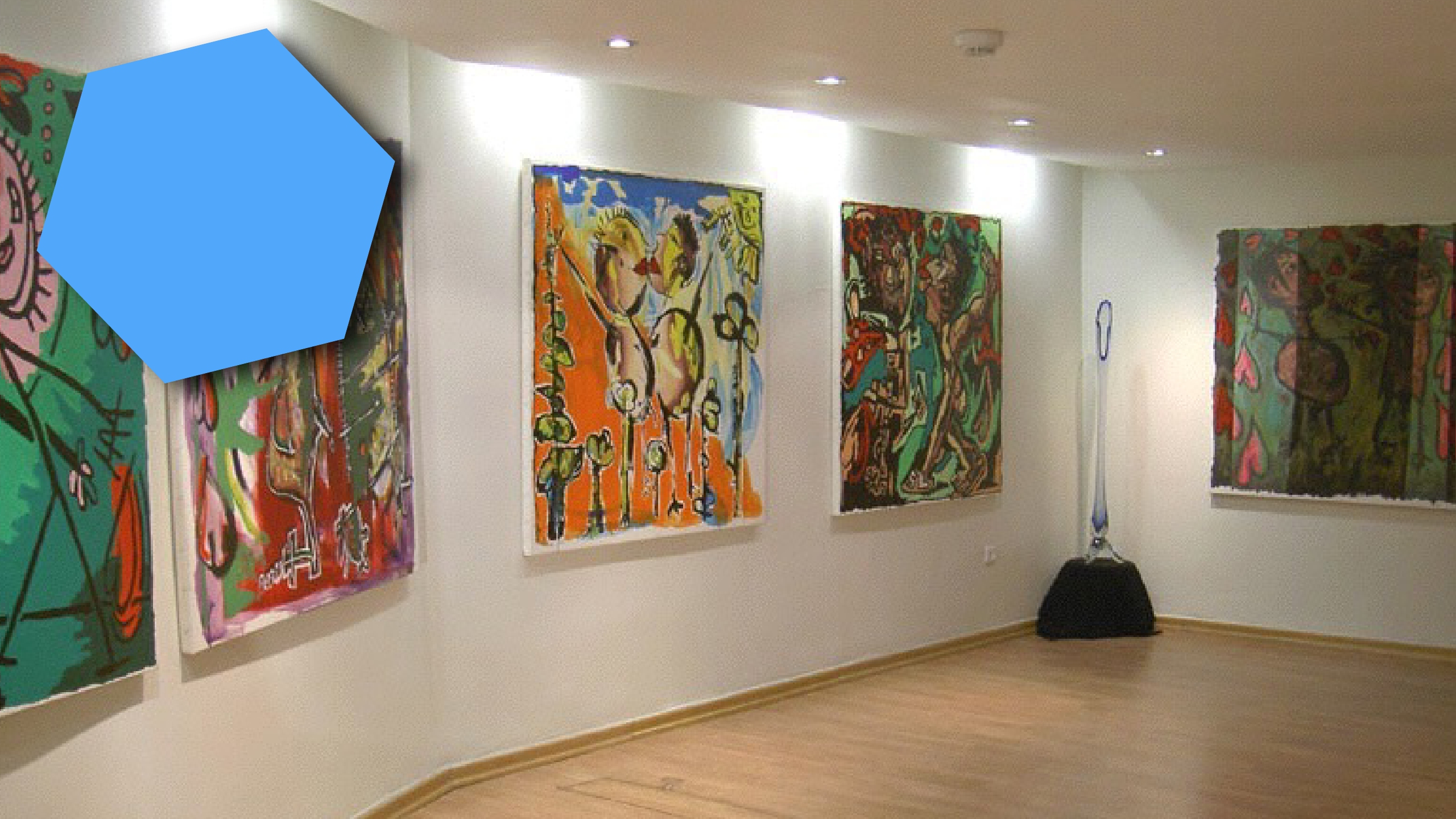 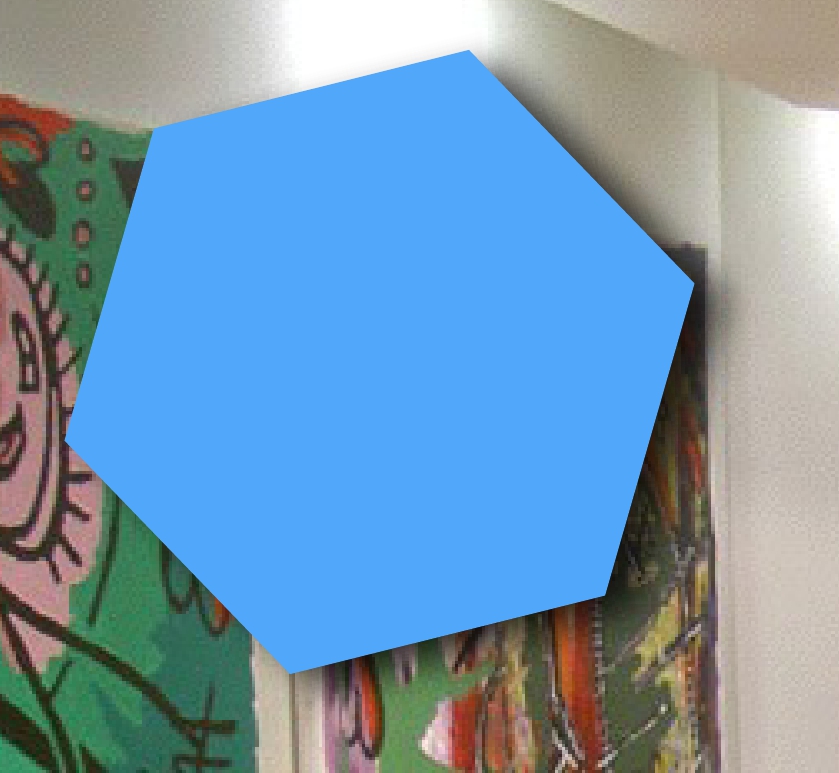 UM
AL
N
IO
CT
A
September 29, 2015
dt+UX: Design Thinking for User Experience Design, Prototyping & Evaluation
25
[Speaker Notes: Ethan Appleby (graduate DTBC in March 2013)]
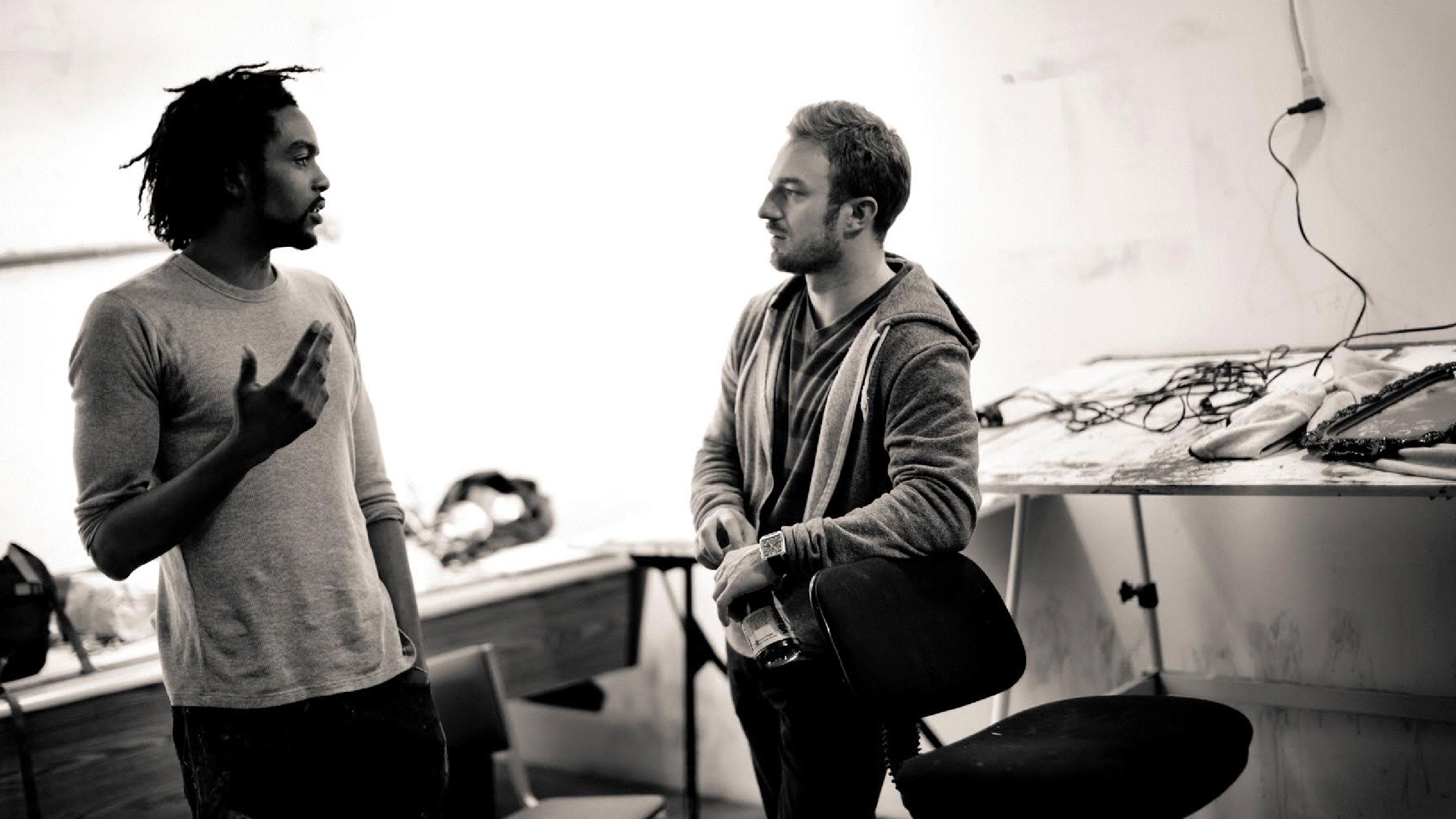 September 29, 2015
dt+UX: Design Thinking for User Experience Design, Prototyping & Evaluation
26
[Speaker Notes: He was interested in figuring how to make art accessible to his generation of young professionals. 
People who now had some money, but didn’t know how to buy art.]
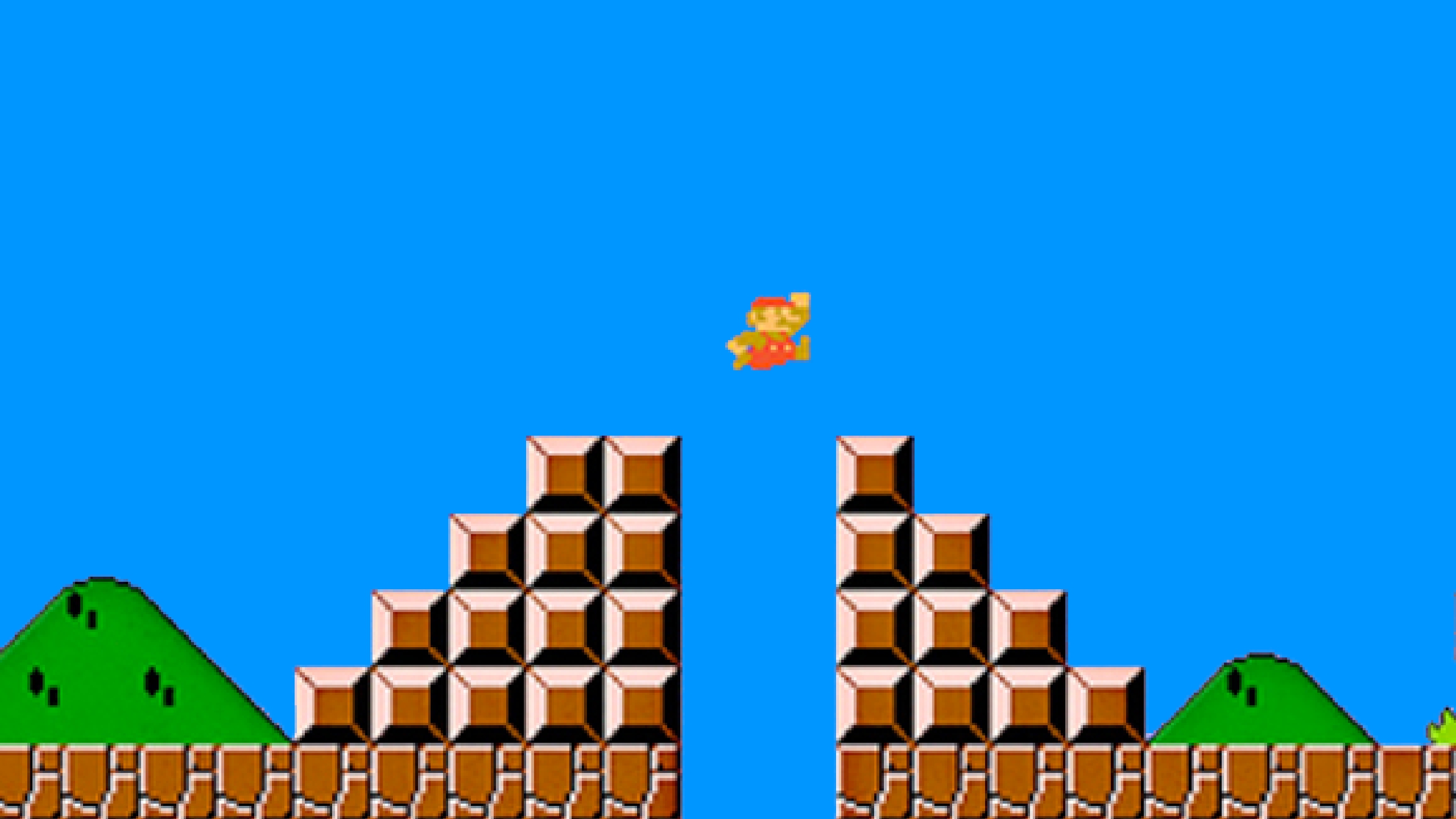 We think of
collecting art as
deeply personal,
but in fact for
them art is about
what others are
going to think.
We heard:
	“I don’t understand.
Why is this $50 and this $5000.I actually like the $50 one more, but maybe it sucks.”






“What do my
friends like?”
September 29, 2015
dt+UX: Design Thinking for User Experience Design, Prototyping & Evaluation
27
The presumed mindset:
ART IS DEEPLY PERSONAL.
The realization:
ART IS FASHION ON THE WALL.
September 29, 2015
dt+UX: Design Thinking for User Experience Design, Prototyping & Evaluation
28
WE MET . . .
(user – possibly extreme – you are inspired by)
WE WERE AMAZED TO REALIZE . . .
(what did you learn that’s new?)
IT WOULD BE GAME-CHANGING TO . . .
(frame up an inspired challenge for your team.)
(don’t dictate the solution.)
September 29, 2015
dt+UX: Design Thinking for User Experience Design, Prototyping & Evaluation
29
WE MET . . .
a guy in his twenties with a good new job and a
new apartment
WE WERE AMAZED TO REALIZE . . .
art is fashion on the wall: it’s about what other
people are going to think of you
IT WOULD BE GAME-CHANGING TO . . .
help buyers cut through the paralysis of doubt
September 29, 2015
dt+UX: Design Thinking for User Experience Design, Prototyping & Evaluation
30
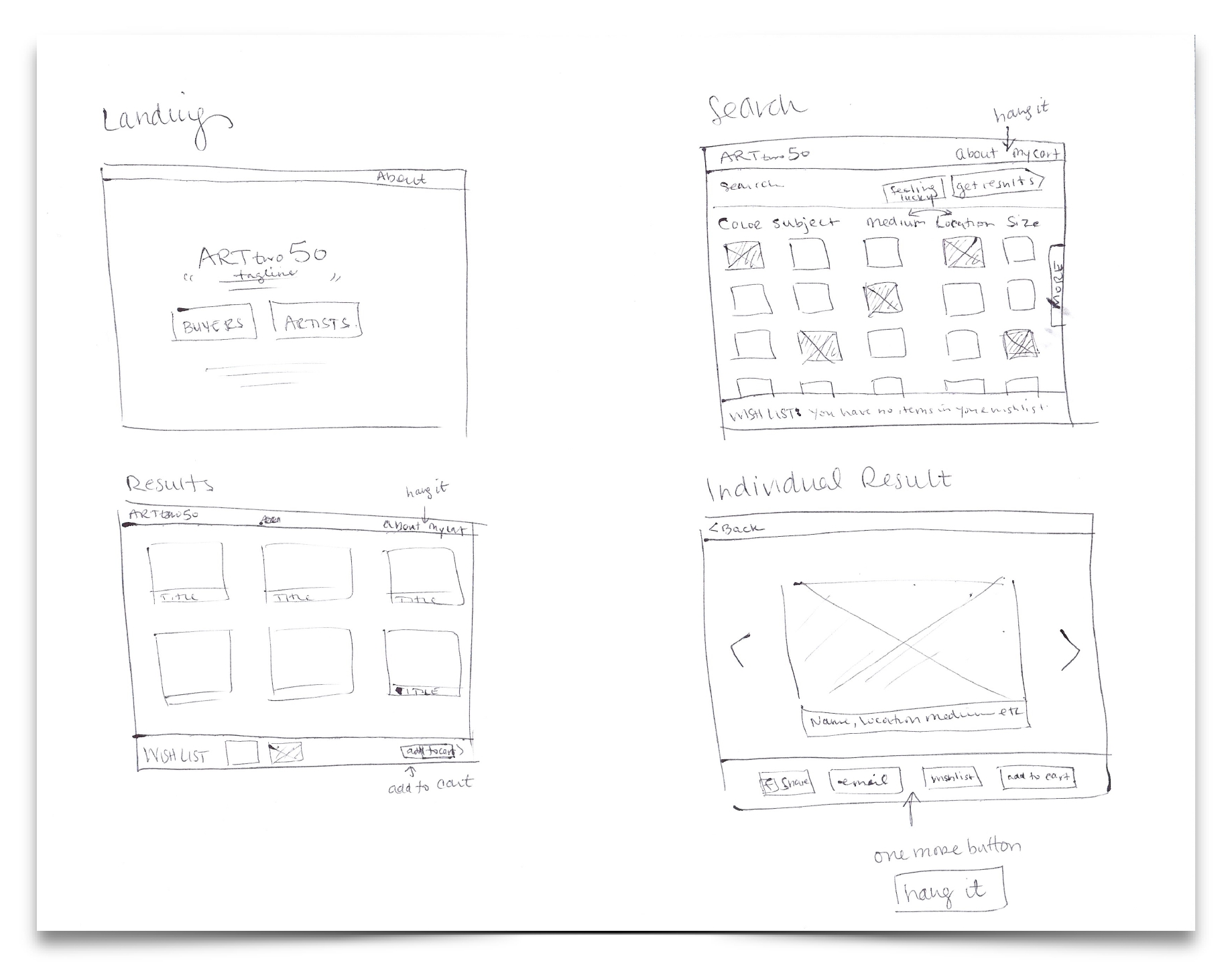 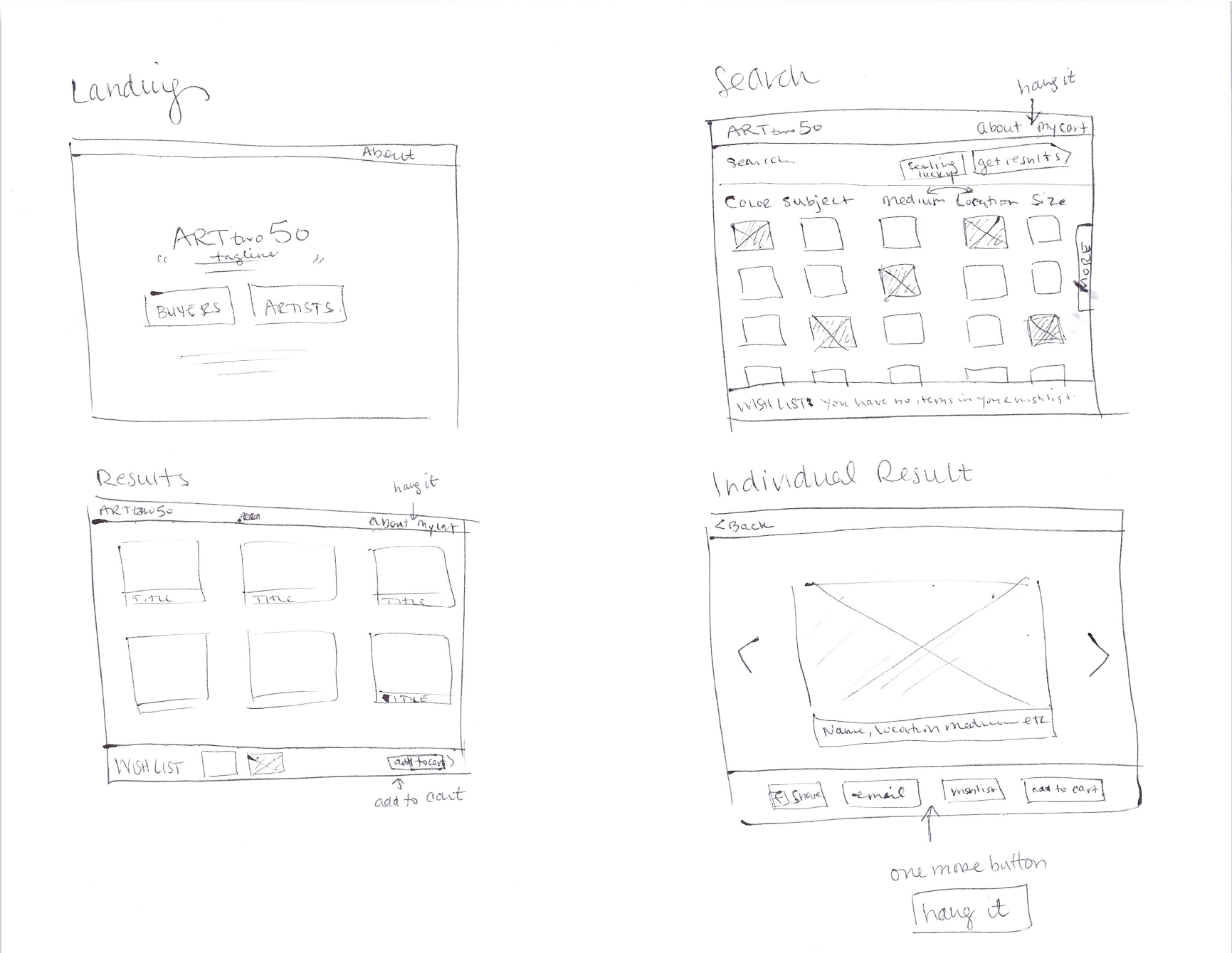 September 29, 2015
dt+UX: Design Thinking for User Experience Design, Prototyping & Evaluation
31
[Speaker Notes: Initial sketches for “Art Two Fifty”]
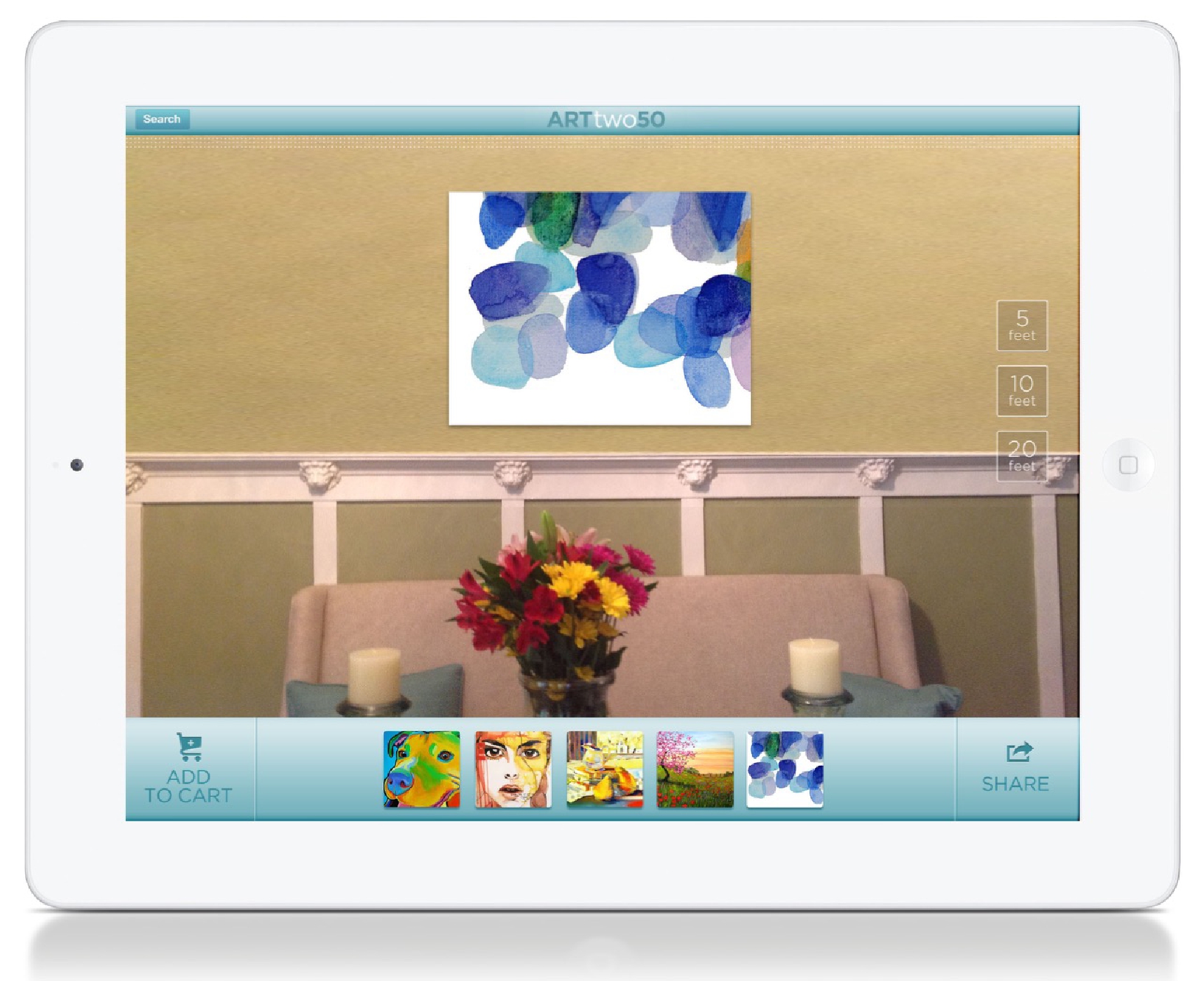 September 29, 2015
dt+UX: Design Thinking for User Experience Design, Prototyping & Evaluation
32
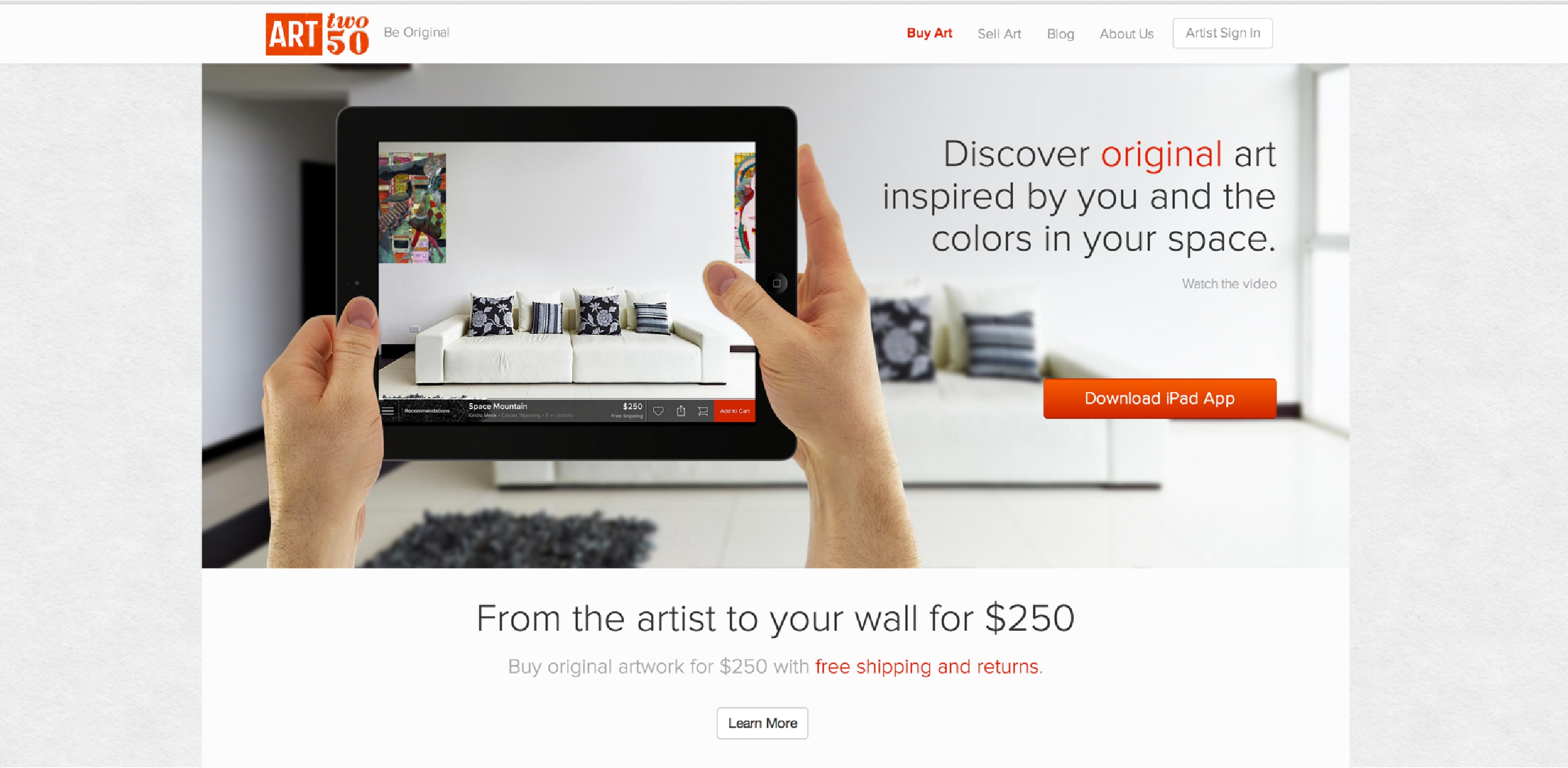 September 29, 2015
dt+UX: Design Thinking for User Experience Design, Prototyping & Evaluation
33
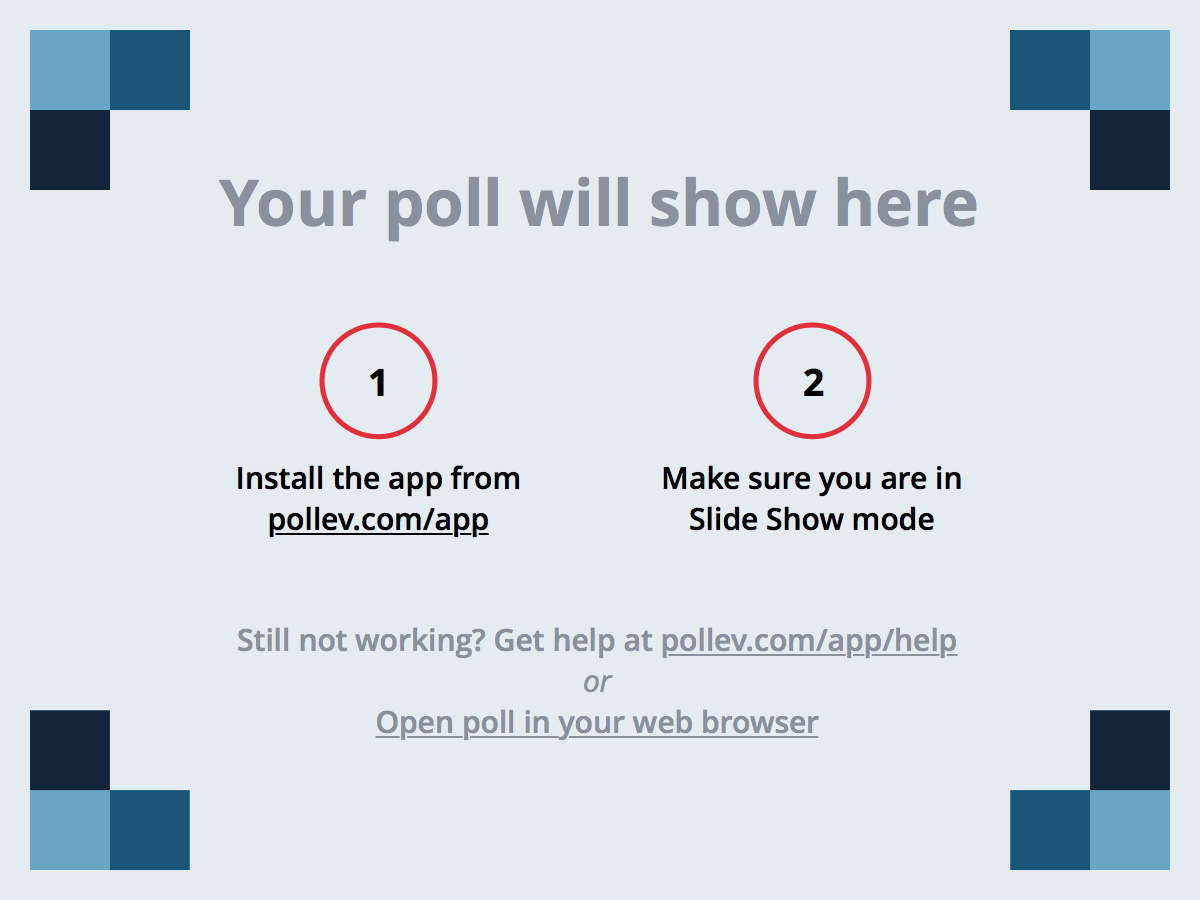 [Speaker Notes: At IDEO, the person who gets the most credit is
https://www.polleverywhere.com/multiple_choice_polls/SnfLofplJVCDf51]
Administrivia
Studio assignment stats



Open mindedness in design
follow the needfinding!
September 29, 2015
dt+UX: Design Thinking for User Experience Design, Prototyping & Evaluation
35
TEAM MEETING
September 29, 2015
dt+UX: Design Thinking for User Experience Design, Prototyping & Evaluation
36
Team Meeting Agenda
Schedule weekly meeting times (2-3)
Make a plan for how you will get the rest of your interviews & presentation slides done for Thur/Fri
Folks who have days where they know they won’t be at studio, schedule your presentations now & make sure the team is covered & work is made up
September 29, 2015
dt+UX: Design Thinking for User Experience Design, Prototyping & Evaluation
37
[Speaker Notes: got here at 12:15 (45 minutes in) and gave 30 minutes to work as a team]
Point of View: How?
UNPACK YOUR EMPATHY WORK
LEAP FROM OBSERVATIONS TO IDENTIFYING USER, NEEDS, & INSIGHTS
REFRAME THE PROBLEM AS A POV
September 29, 2015
dt+UX: Design Thinking for User Experience Design, Prototyping & Evaluation
38
[Speaker Notes: restarted at 1:15 in (12:45)]
UNPACK
INSIGHTS
POINT OF VIEW
September 29, 2015
dt+UX: Design Thinking for User Experience Design, Prototyping & Evaluation
39
Using the Data Collected in the Field
Figure out what is important
Affinity diagramming
group info & find relations between groups
Post-Its on large surfaces
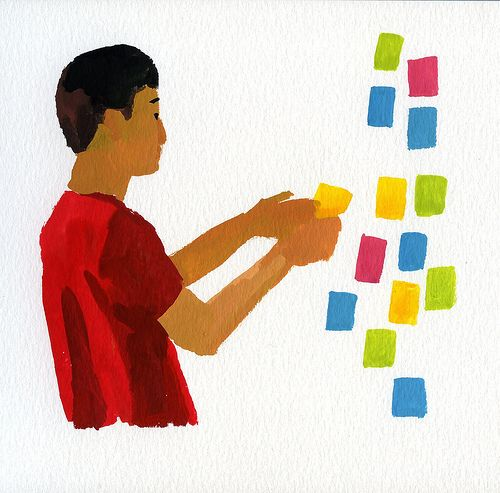 September 29, 2015
dt+UX: Design Thinking for User Experience Design, Prototyping & Evaluation
40
[Speaker Notes: Share your field stories with each other]
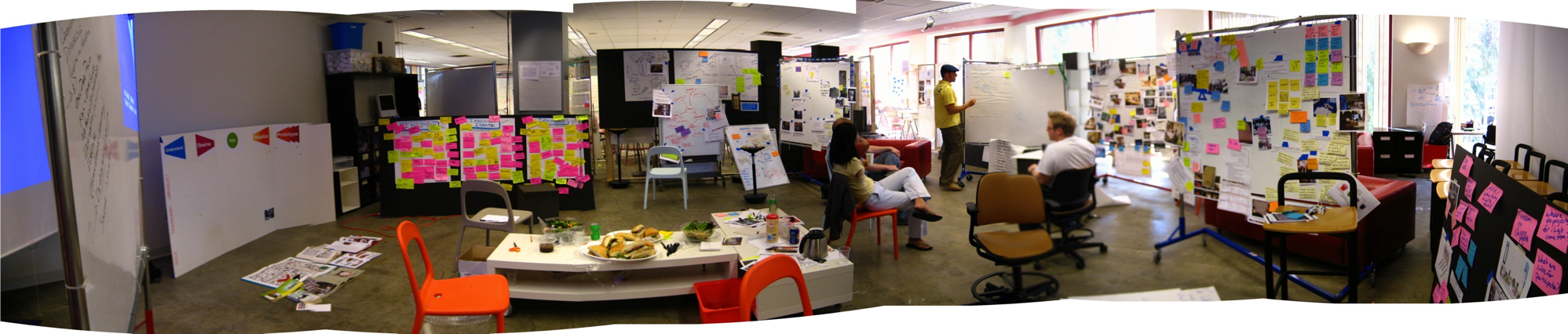 September 29, 2015
dt+UX: Design Thinking for User Experience Design, Prototyping & Evaluation
41
[Speaker Notes: Share your field stories with each other]
Empathy Map
say
think
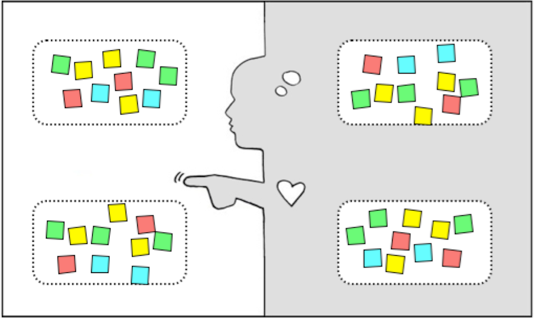 do
feel
September 29, 2015
dt+UX: Design Thinking for User Experience Design, Prototyping & Evaluation
42
[Speaker Notes: An Empathy Map is one tool to help you synthesize your observations and draw out unexpected insights.
On The Left are observations and on the right on inferences
Use your notes, audio, & video from your fieldwork to fill out the 4 quadrants 
SAY: What are some quotes and defining words your user said?
DO: What actions and behaviors did you notice?
THINK: What might your user be thinking? What does this tell you about his or her beliefs?
FEEL: What emotions might your subject be feeling?]
Empathy Map
say
think
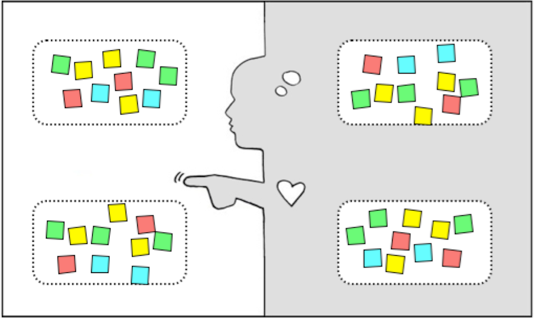 KEEP A LIST OF

TENSIONS, CONTRADICTIONS,  SURPRISES
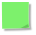 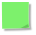 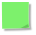 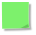 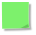 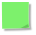 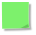 USE TO FIND NEEDS & INSIGHTS
do
feel
September 29, 2015
dt+UX: Design Thinking for User Experience Design, Prototyping & Evaluation
43
[Speaker Notes: As we unpack we look for Tensions, Contractions, and Surprises – put them to the side!
We use these to help identify Needs and Insights
Needs are human emotional or physical necessities -- verbs (activities and desires with which your user could use help)
An “Insight” is a remarkable realization that you could leverage to better respond to a design challenge]
Identifying Needs
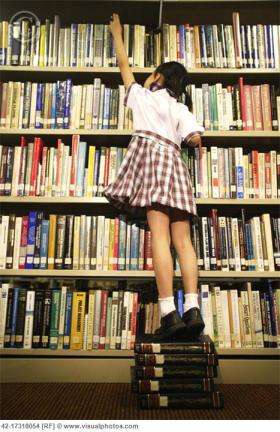 WHAT DOES SHE NEED?
September 29, 2015
dt+UX: Design Thinking for User Experience Design, Prototyping & Evaluation
44
[Speaker Notes: Now, a lot of peoples initial reactions would be things like a ladder, more books, or even an elastic arm so she can reach the top shelves 

In those suggested “needs” is already the solution and no innovation is required. 

Where I would challenge you is to dig deeper to find out why she is reaching for those books in the first place. Maybe her need is “acknowledgement from her student peers that she is a hard worker”, maybe her need is “a strong voice in this world driven by knowledge and education” or maybe its even “more social time with her father through reading books together”. You can feel how much more powerful that inspires you as a designer. Pull these types of needs out of your empathy.]
identify user, needs, and insights
user
need
insight
[Speaker Notes: Categorize (and rephrase) your discoveries as USER ATTRIBUTES, NEEDS, and INSIGHTS.
"Look back to your User Empathy Map and the Tensions, Contradictions, and Surprises you captured -- and now list User Attributes (what's important about your user when you design for her?), Needs (remember, use verbs), and insights (synthesize and intepret what's on the board to get to novel, useful assertions.”]
combine to create point of view
user
need
insight
combine to create point of view
user
need
insight
…GAME-CHANGING TO…
…NEEDS...
[Speaker Notes: “Select and combine elements to create your point-of-view, using a POV dashboard.  Often the easiest way to start is to select your most compelling user.  You could also start with a compelling insight or need you want to work with.”]
UNPACK
INSIGHTS
POINT OF VIEW
September 29, 2015
dt+UX: Design Thinking for User Experience Design, Prototyping & Evaluation
48
[Speaker Notes: So, how do we use this to make insights?]
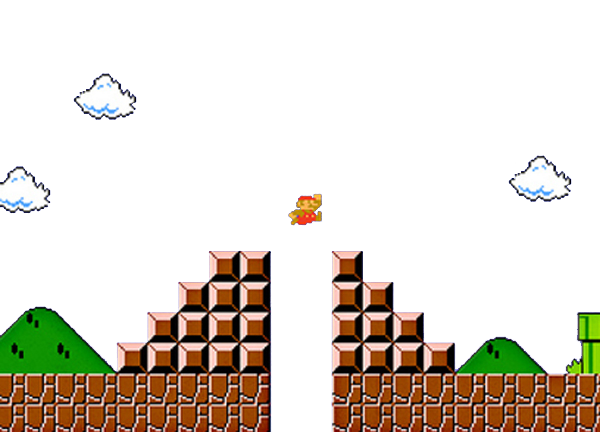 I wonder if this means . . .
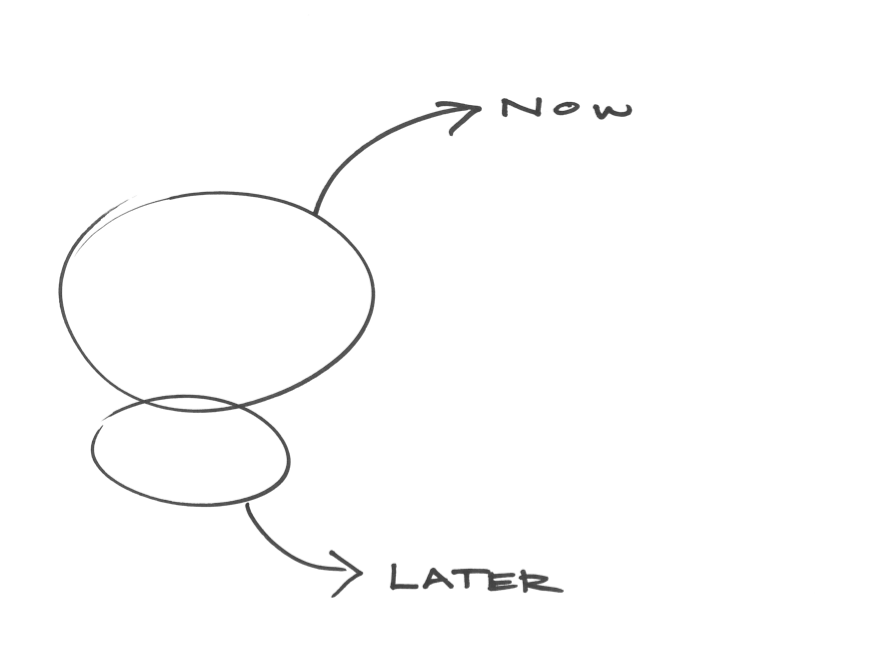 TENSIONS, 
CONTRADICTIONS, 
SURPRISES
INSIGHTS
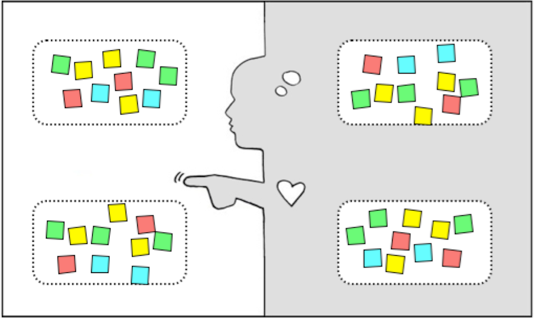 think
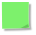 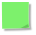 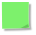 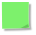 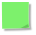 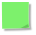 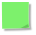 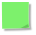 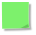 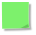 feel
September 29, 2015
dt+UX: Design Thinking for User Experience Design, Prototyping & Evaluation
49
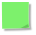 UNPACK
INSIGHTS
POINT OF VIEW
September 29, 2015
dt+UX: Design Thinking for User Experience Design, Prototyping & Evaluation
50
Point of View
WE MET . . .
(extreme user you are inspired by)
WE WERE AMAZED TO REALIZE . . .
(what did you learn that’s new? What is their need?)
IT WOULD BE GAME-CHANGING TO . . .
(frame up an inspired challenge for yourself – the insight.)
(don’t dictate the solution.)
September 29, 2015
dt+UX: Design Thinking for User Experience Design, Prototyping & Evaluation
51
[Speaker Notes: Focus your work by writing a Point of View.  Three straight-forward sentences.
We use the user, their need, and the insight to write the Point of View.

(We met): “What specific person did you meet that inspires your work?”
(We were amazed to realize:) “This is your insight.  Tell us something we didn’t know or wouldn’t have thought about before we started this project.  What unique new perspective do you have now?”
(A game-changer would be to:) “This is your call to action.  Build on your insight and take an aspirational stance on what you can do as a team.  This isn’t your solution -- it is the problem to be solved.  A problem with a more informed perspective.”

As a test, a good point of view (POV) is one that: • Provides focus and frames the problem • Inspires your team • Provides a reference for evaluating competing ideas • Empowers your team to make decisions independently in parallel • Fuels brainstorms by suggesting “how might we” statements • Captures the hearts and minds of people you meet • Saves you from the impossible task of developing concepts that are all things to all people • Is something you revisit and reformulate as you learn by doing • Guides your innovation efforts]
Next Time
Lecture
Ideate
Studio
Present your initial needfinding results & work on Point of Views
Read
Tips for Working Successfully in a Group by Randy Pausch
The Discipline of Teams, by Katzenbach and Smith, Harvard Business Review
Watch the following videos (20 minutes):
Keys to Creating Awesome Teams (5:21), Cyriac Roeding, Shopkick
Working in Teams (0:56), Tina Seelig, Stanford Technology Ventures Program
Team Composition (2:33), Kathleen M. Eisenhardt, STVP
Ways to Create Ecosystems (really characteristics of group intelligence, performance, & innovation) (5:43), Sharon Vosmek, Astia
Ways of Working (5:50), Sue Siegel, GE
September 29, 2015
dt+UX: Design Thinking for User Experience Design, Prototyping & Evaluation
52